МУНИЦИПАЛЬНОЕ БЮДЖЕТНОЕ ОБЩЕОБРАЗОВАТЕЛЬНОЕ УЧРЕЖДЕНИЕ ПЕРЕСНЯНСКАЯ СРЕДНЯЯ ШКОЛА ПОЧИНКОВСКОГО РАЙОНА СМОЛЕНСКОЙ ОБЛАСТИ
Доброе сердце монахини  Зосимы Верховской
Работу подготовил:
Хакризоев Дмитрий,
обучающийся 10-го  класса 
МБОУ Переснянской СШ
Починковского района
Людмила Александровна Верховская: «Я – обыкновенная, как и все» ( фото из архива семьи Верховских)
Святой Преподобный Зосима Верховский
Освящение Поклонного креста, установленного в честь святого Преподобного Зосимы Верховского в деревне Буловицы
Л.А. Верховская на освящении Поклонного креста в деревне Буловицы
Фотография храма в селе Лобкове, 1908г.
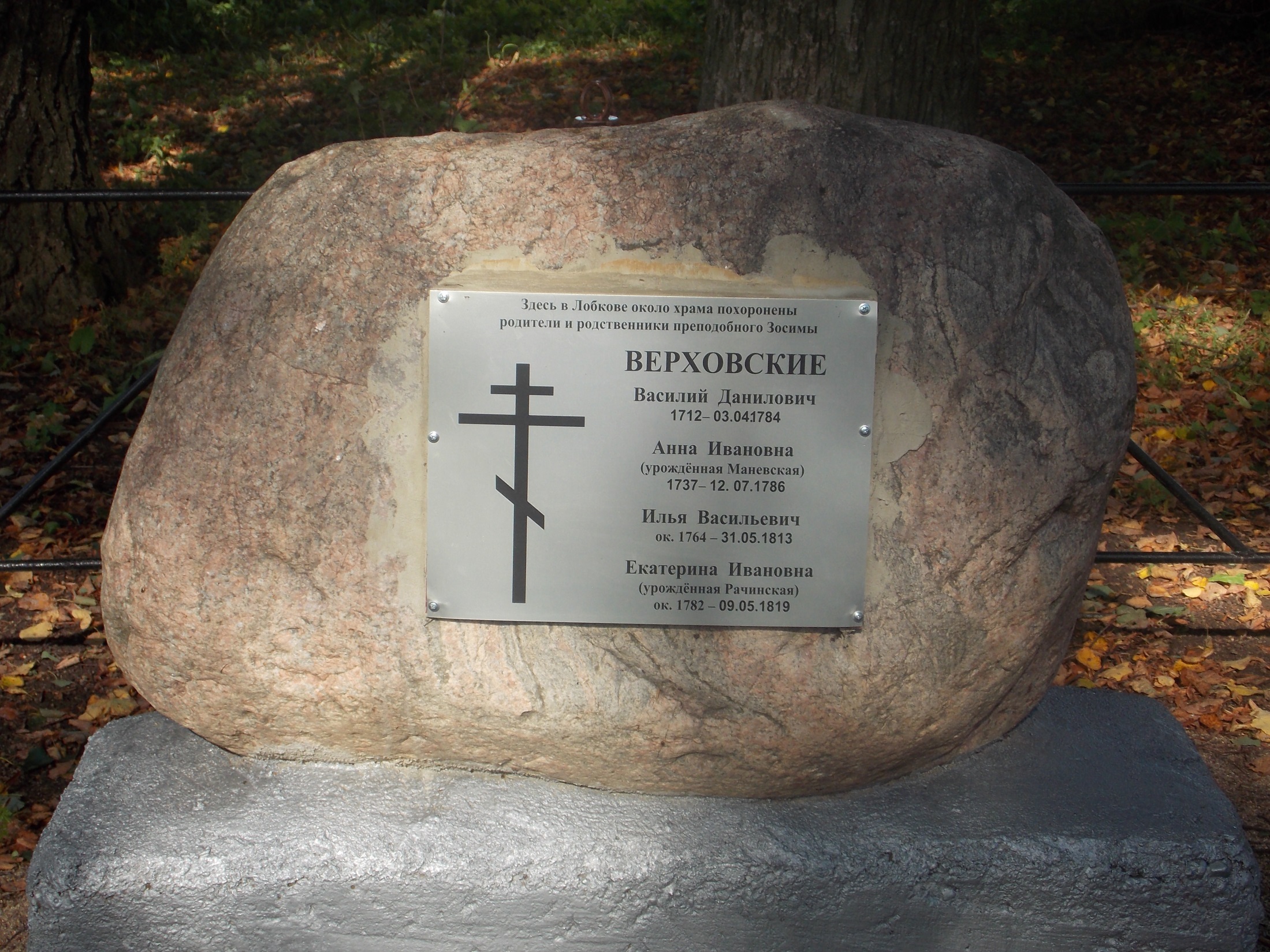 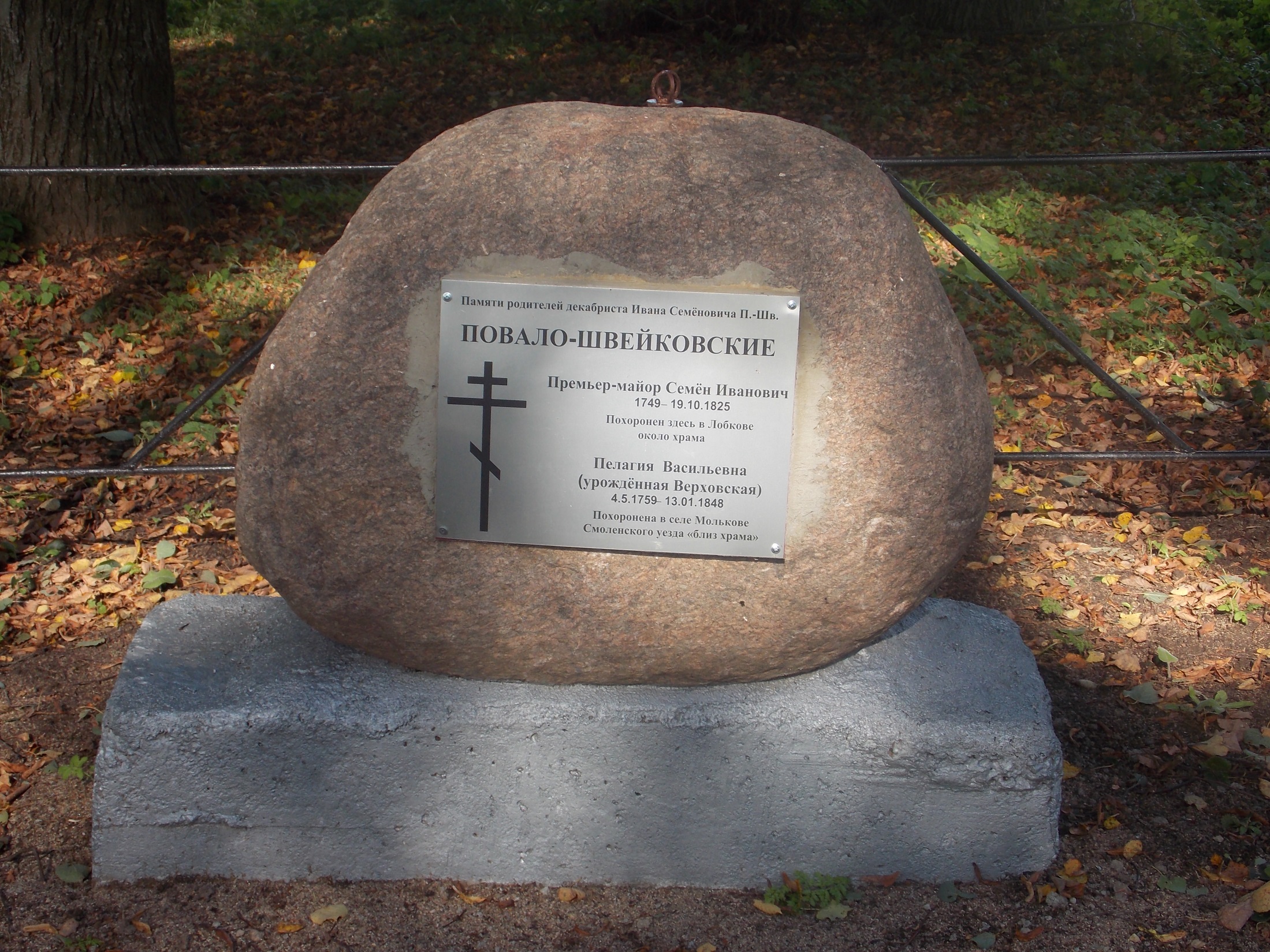 Кенотафы в память похороненных  родственников  Верховских и Повало-Швейковских
Возрождение озера в деревне Буловицы
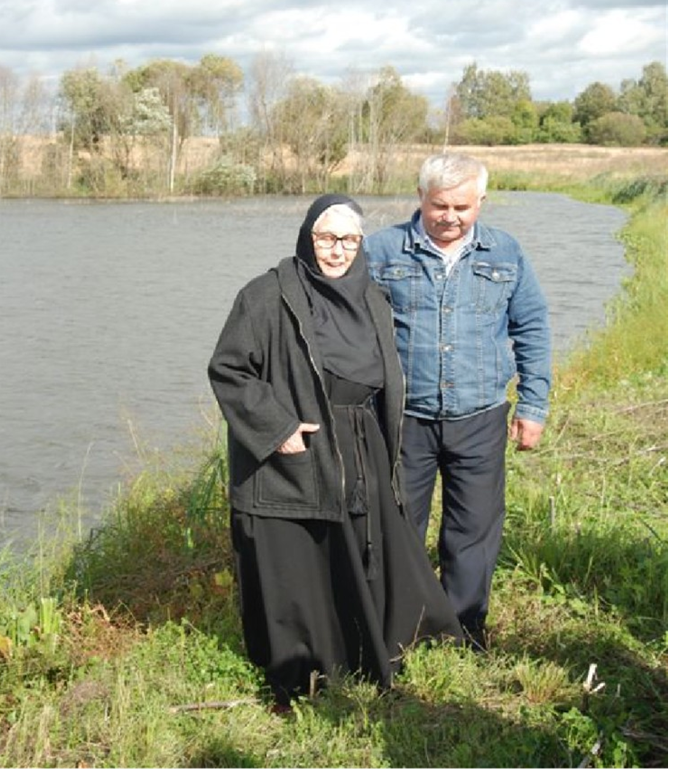 Благоустройство территории для строительства часовни
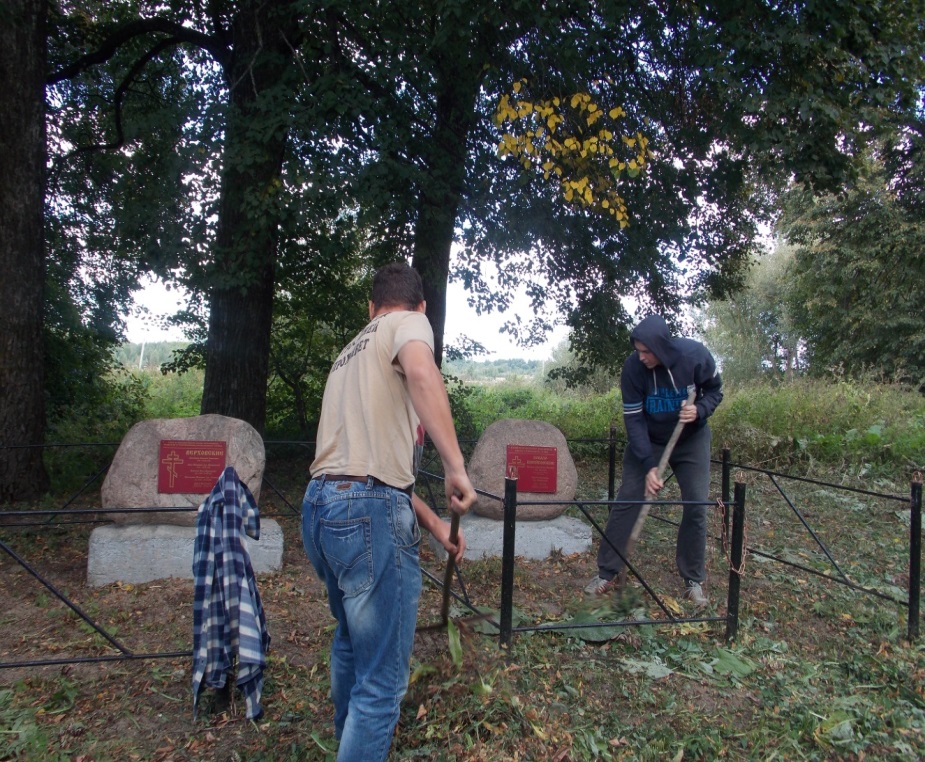 Эскиз Л. А. Верховской  часовни на месте разрушенного храма в деревне Лобково
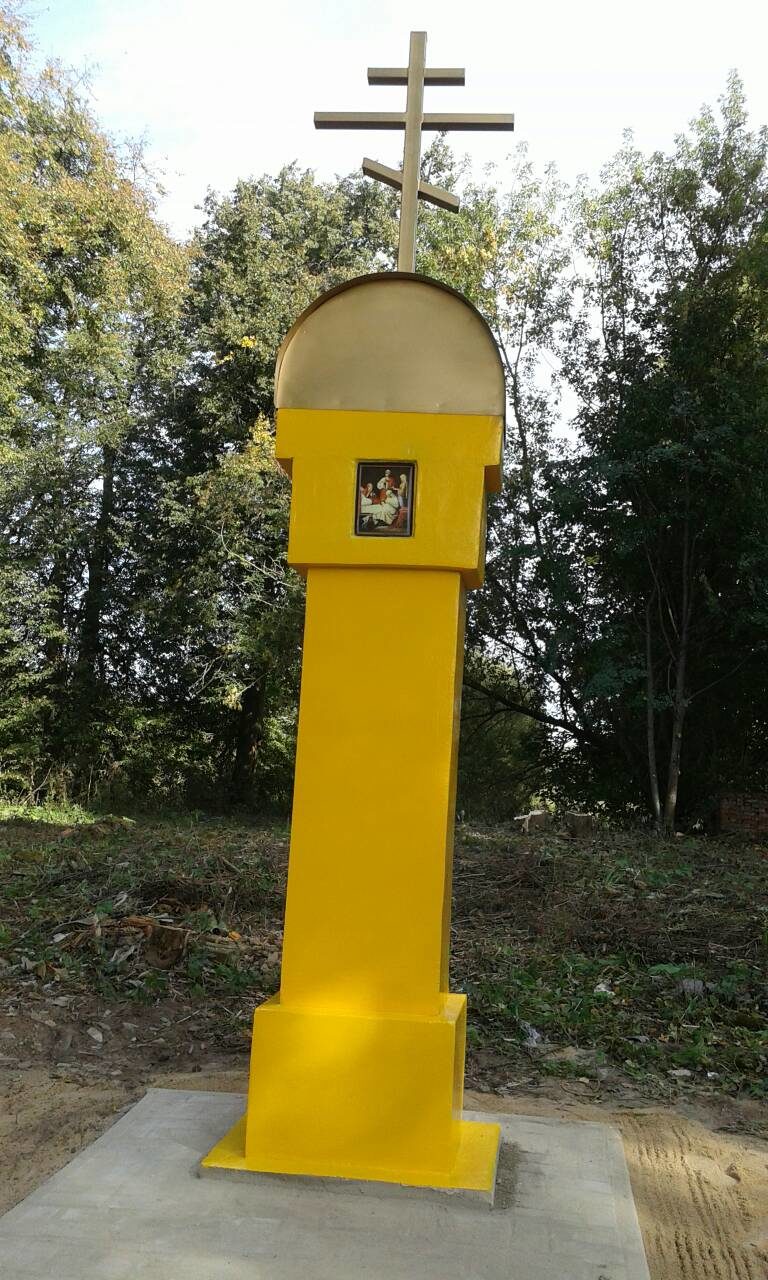 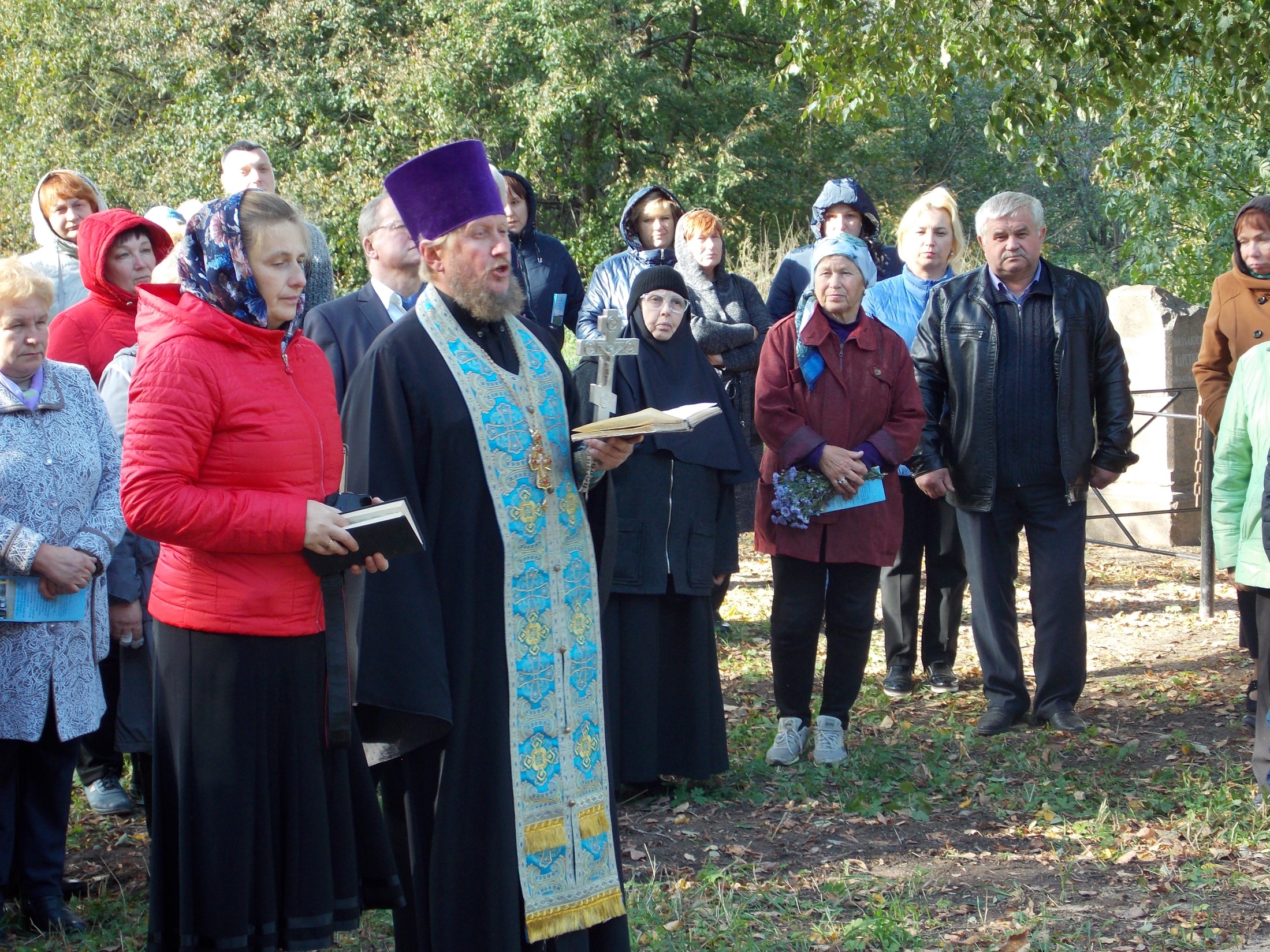 Л.А. Верховская на освящении часовни  в честь Рождества Пресвятой Богородицы в деревне Лобково
Спасибо за внимание!